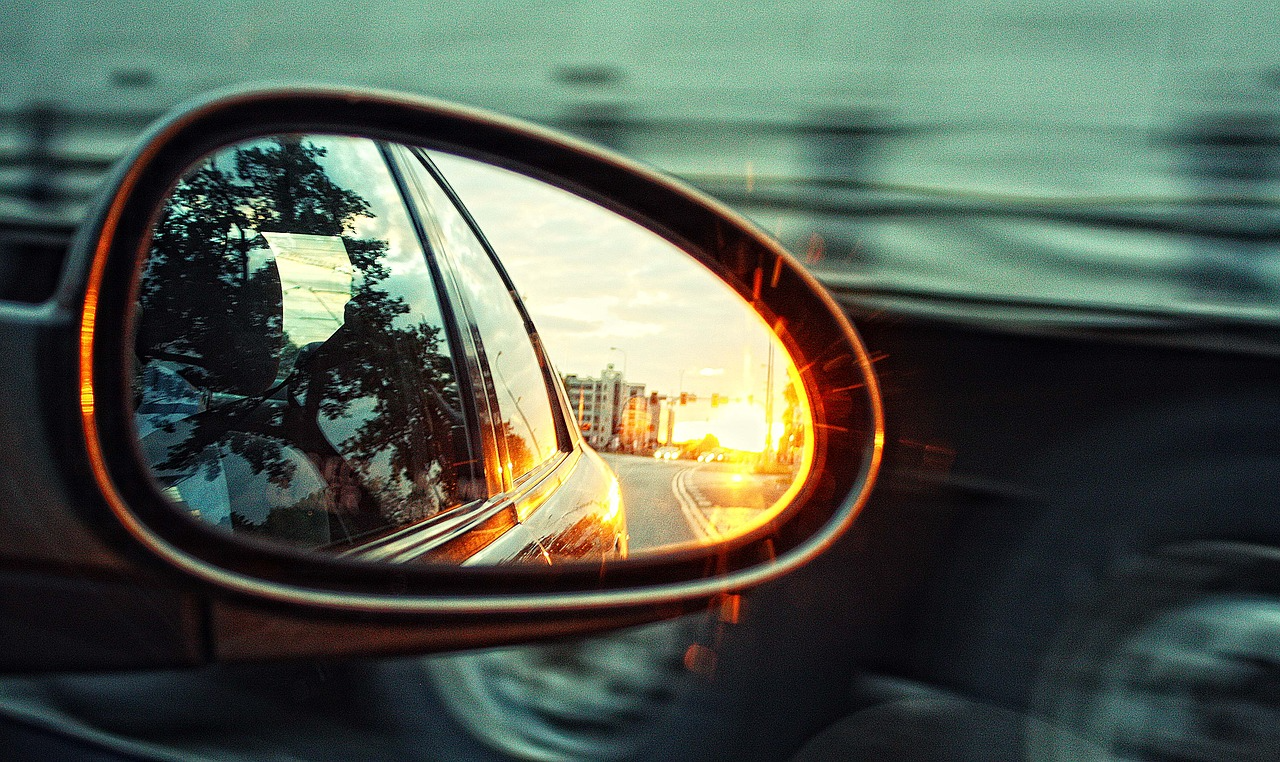 After-action Reviews
Investing in Reflection at Work
First Impressions
© 2017 Laura Wando, Courtesy of Photoshare
[Speaker Notes: Have workshop participants do a show of hands: Who has participated in an AAR before? 
Lightening round-robin: Everyone write down one word that describes their impression of or experience with AARs. Then go around the room and have everyone share their word.]
Learning Objectives
By the end of this session, participants will be able to: 
Understand the essential elements of an after-action review
Determine when it is useful to do an AAR 
Successfully conduct an AAR
Apply the findings from an AAR to current and future work
Identify an opportunity to conduct an AAR in the near future
Who should conduct an After-action Review (AAR)?
Any team that has recently completed a task, project, or event whose future work might be improved by reflecting on successes and lessons learned
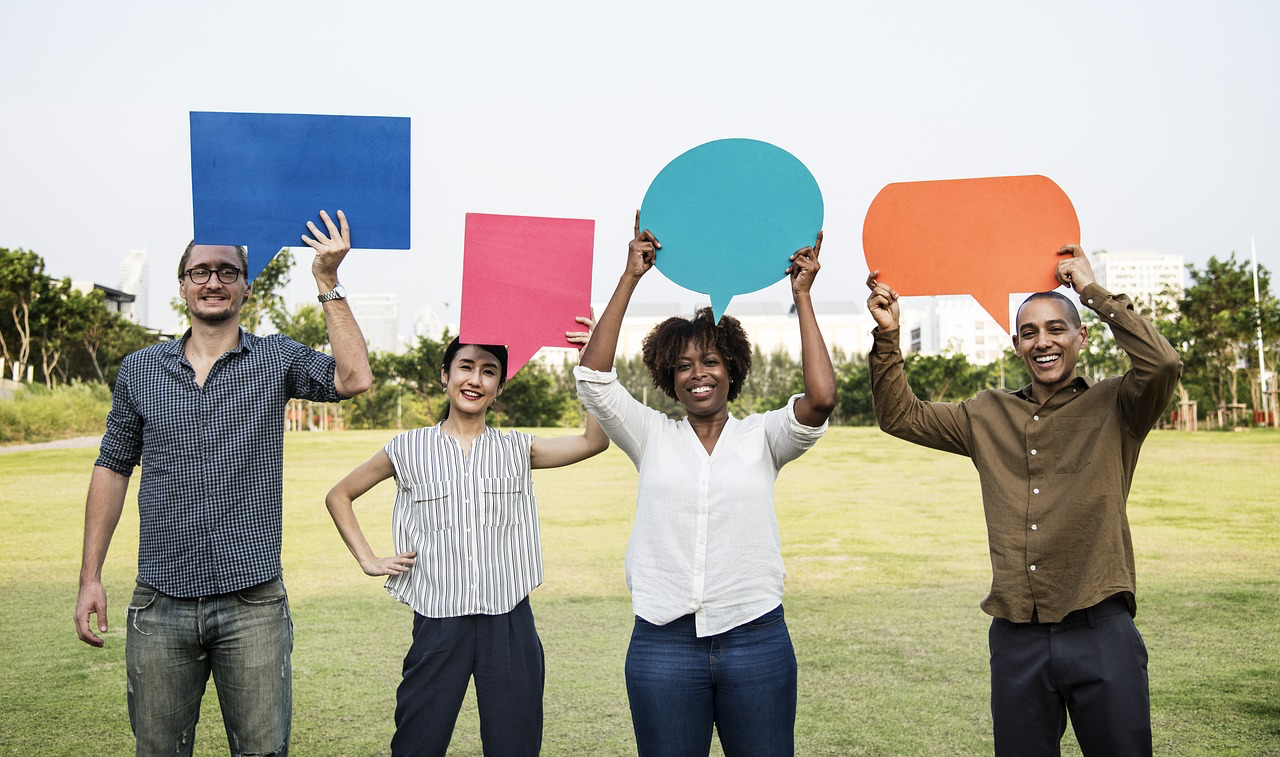 [Speaker Notes: An AAR may be a formal or informal review process and can be led by an external facilitator or by the team lead. 
Your AAR can include all members of a team, even external partners and donors, or you can limit participation to internal staff. 
Consider the benefits and limitations of including external collaborators. Are there sensitive issues that group members might not discuss with partners present? Would external partners’ perspective enhance the review? 
A simple AAR can be completed in an hour or less. The core internal team meets in person or virtually and discusses the questions in the AAR template, recording everyone’s feedback. A simple AAR is appropriate for a relatively straightforward activity, such as a share fair or a literature review. 
A complex AAR might require several hours or more. The full team, including external partners, meets in person or virtually to discuss the questions in the AAR template. Because the group is larger, and it is important that everyone’s voice is heard, the discussion will be lengthier. A complex AAR is appropriate for a multifaceted activity such as a pilot study.]
What Is an AAR?
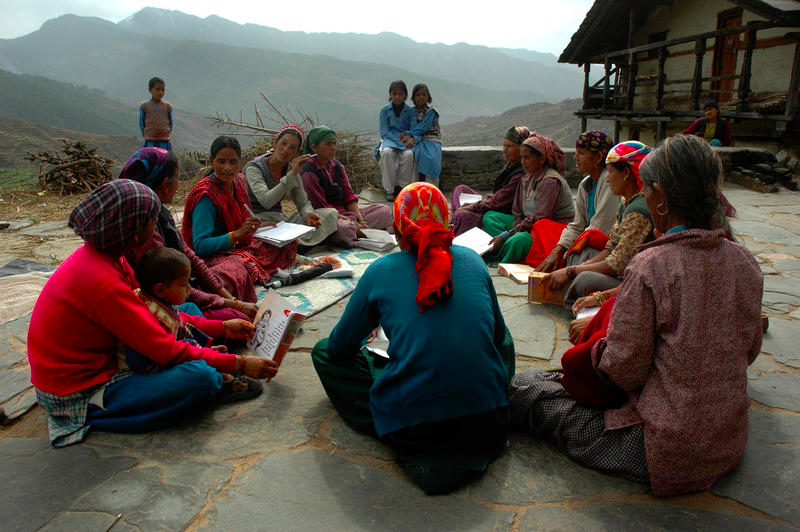 A structured review process, or debrief for teams to reflect on a recent event or task and ask…
What happened? 
Why? 
What worked well?
What can be done better in the future?
© 2009 Somenath Mukhopadhyay, Courtesy of Photoshare
[Speaker Notes: An AAR usually takes the form of a meeting.]
When should we do an AAR?
Did the process go so well that we want to replicate it?
Did we learn valuable lessons from choices or mistakes during the activity?
Will my team do similar activities in the future?
Can others benefit from our insights?
Will team members benefit from a structured opportunity to reflect on their actions and contributions?
[Speaker Notes: AARs should always be conducted after an event has concluded or upon completion of an activity. 
When deciding whether to incorporate an after-action review into your process, consider several questions.]
Where should an AAR happen?
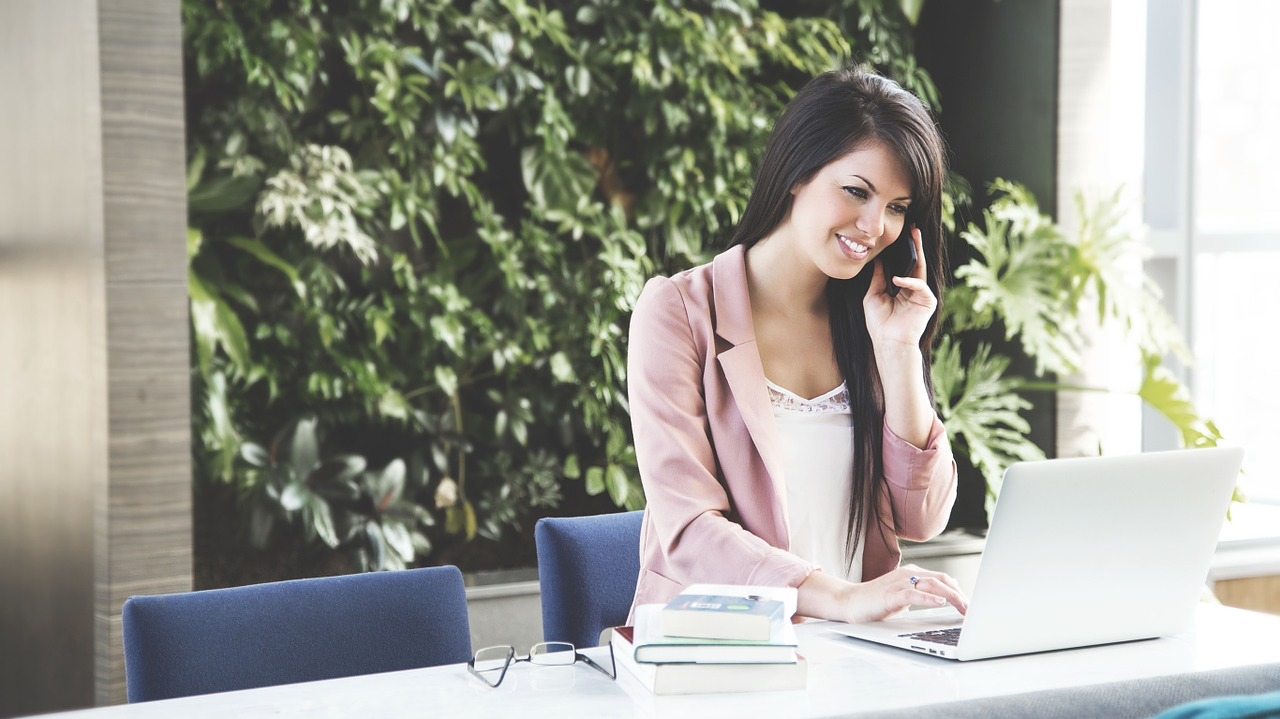 Virtual
Phone
In person
[Speaker Notes: An AAR can be done virtually, on the phone, or in person, as long as the facilitator ensures that everyone has the opportunity to share their feedback and to listen to that of others.]
Why Should We Do AARs?
Quick and easy
Document best practices
Identify and apply lessons learned 
Capture diverse perspectives 
Encourage constructive feedback
Facilitate performance improvement
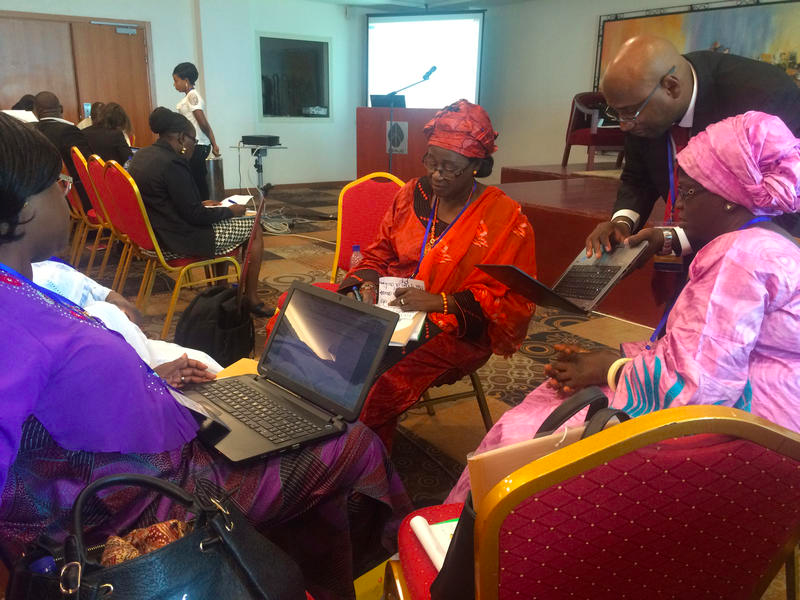 © 2015 Sarah Fohl/Johns Hopkins CCP, Courtesy of Photoshare
[Speaker Notes: AARs help us to learn from our experience and apply the lessons learned to our work in the future. AARs enable knowledge transfer by helping us do several things well (listed on slide).
They’re quick and easy. An after-action review only takes 30 to 60 minutes and can be done anywhere — a conference room, a virtual meeting, or even over the phone.
They help us learn from our experiences and then apply these lessons in order to accomplish future endeavors more efficiently and effectively.
They facilitate the capture and understanding of diverse perspectives.
They encourage constructive feedback from and for all participants in order to improve performance.
They provide written documentation of successes, failures, and clear, tangible action items for improving performance.]
How Do I Conduct an AAR?
Invite the right people.

Focus on the process and not the people.

Use the AAR discussion guide. 

Facilitate effectively.
.
[Speaker Notes: Invite the right people. After-action reviews should always involve all members of the core internal team who worked on the project or activity. If the project also involved external partners, think carefully about whether to involve them. On one hand, the external perspective can add valuable insight. On the other hand, team members might hesitate to freely share honest feedback — particularly about aspects of the activity that did not go well — with external partners present.
Focus on the process and not on the people. After-action reviews are a great tool for examining process and actions, but they are not appropriate venues for appraising a coworker’s performance or venting about interpersonal issues; those should be handled privately by the team lead or direct supervisor. 
Use the AAR discussion guide. The questions will help establish a common understanding of the work item under review; generate reflection about the successes and failures during the course of the project, activity, event, or task; and help identify specific, actionable recommendations. 
Facilitate effectively. The facilitator can be the team lead, a team member, or an external participant who was not involved in the project or activity under review. The facilitator should set a neutral tone and maintain an open and trusting environment so that everyone feels heard and respected.]
How Do I Conduct an AAR?
Engage all team members.

Designate a note taker.

Save and share the findings with other project materials.
[Speaker Notes: Engage all team members. Do not allow one or two vocal people to dominate the conversation. Unless everyone, from leadership to administrative staff, shares their experience and perspective, the after-action review will not capture the full picture. The facilitator should make sure everyone feels comfortable contributing and is given the opportunity to be heard. 
Designate a note-taker. Someone other than the facilitator should take detailed notes so that the feedback and insights can be easily accessed later.
Save and share the findings with other project materials so that people can access them as a resource when planning future activities.]
Results
Documentation of successes, failures, and recommendations for improvement
Clear sense of actions needed to improve performance
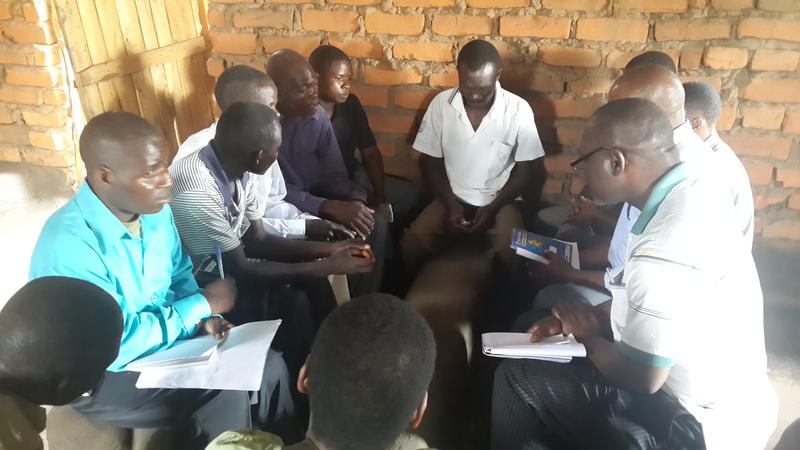 © 2017 Amelie Sow-Dia, Courtesy of Photoshare
Tools to Help Implement AARs
After-Action Review: Technical Guidance. Washington, D.C.: USAID; 2006. Available from: https://pdf.usaid.gov/pdf_docs/pnadf360.pdf 
The Art of Knowledge Exchange. Washington, D.C.: International Bank for Reconstruction and Development/The World Bank; 2015. Available from: http://documents.worldbank.org/curated/en/889681468169750608/pdf/84397-REVISED-PUBLIC-aoke-2015-handbook.pdf 
Futrell, E. Making the Case for Reflection at Work: Why After-Action Reviews Are Worth Your Time. Baltimore, MD: Johns Hopkins Center for Communications; 2015. Available from: https://medium.com/the-exchange-k4health/making-the-case-for-reflection-at-work-77590b26aac0?source=latest 
Ramalingam, B. Tools for Knowledge and Learning: A Guide for Development and Humanitarian Organisations. London, U.K.: Overseas Development Institute: 2006. Available from: https://cdn.odi.org/media/documents/188.pdf